«СУДЬБА ЖЕНЩИН В ИСТОРИИ МОЕЙ СЕМЬИ»
АВТОР РАБОТЫ: СИЛУЯНОВ ИВАН, УЧЕНИК  2 «Б» КЛАССАГБОУ ШКОЛА № 1726
Современный вид местности, где раньше находилась деревня Ртищево. Ныне не существует.
Широковы Михаил Андреевич и Вера Алексеевна
В семье Михаила Андреевича и Веры Алексеевны Широковых родилось 14 детей. В живых осталось только шестеро: сестры Анастасия, Елизавета, Дарья, Антонина, братья Петр и Илья. Старшие помогали младшим, старались быть для них во всем примером. Широковы ценили трудолюбие, взаимопомощь, дружбу, гостеприимство.
Сестры Анастасия и Елизавета.1935 год.
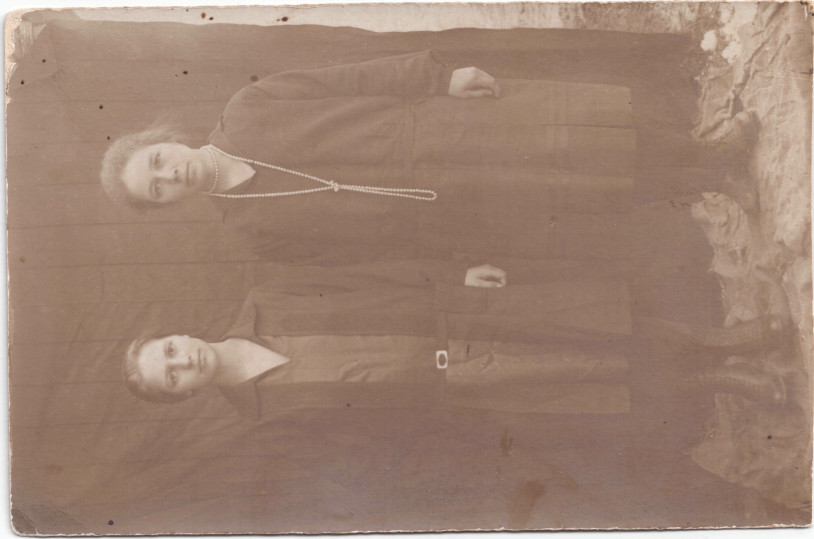 Шло время. Старшие сестры вышли замуж, братья женились. Разъехались по разным адресам, встречались реже. Но никогда не забывали своих родителей, старались навещать их как можно чаще. 
В июне 1941 года началась Великая Отечественная война. Илья и Петр были призваны в армию. Они погибли в самом начале войны. С тревогой ожидали вестей с фронта от своих мужей Анастасия и Елизавета.
Елизавета Михайловна - наша прабабушка. Она осталась в доме мужа, Рыжова Григория Алексеевича, с тремя маленькими детьми: Раисой(4 года), Лидией(2 года) и грудным Володей.
Осенью 1941 года в деревню Ртищево ворвались фашисты. Облюбовав большой дом на пригорке, немцы выгнали на улицу Елизавету и ее маленьких детей. Пришлось копать землянку. Соседи тайком собрали одежду для озябших детей, дали немного хлеба.
Темными вечерами Елизавета незаметно пробиралась на старое колхозное поле, где искала, случайно оставленные колхозниками, мерзлые клубни картофеля. Позже дети назовут их «тошнотиками». Но хотя бы это можно было съесть. Иначе - смерть. Казалось, что выжить в таких условиях невозможно.
 В декабре 1941 года наши войска перешли в наступление. Жители села со слезами радости встречали солдат-освободителей! Кормили их, поили. Порой отдавая последнее из того, что было. 
Елизавета вернулась в свой дом… И не узнала его: выбитые стекла, сломанная мебель, растоптанная утварь! Пришлось все начинать сначала. Снова пришли на помощь сестры, снохи, соседки.
А потом - долгие дни ожидания победы. До конца войны все женщины семьи Широковых работали в колхозе. Им досталось самое трудное и самое почетное право-убирать хлеб. На поле - одни женщины. Труженицы, защитницы, работницы тыла. В руках только серп. В сердце - твердая вера в Победу. А вечерами они вязали для солдат теплые вещи и отсылали их на фронт.
Елизавета дождалась с войны своего мужа Григория. Один за другим появились на свет еще два сына - Виктор и Анатолий. Теперь в семье Елизаветы Михайловны и Григория Алексеевича было пятеро детей.
А в 1948 году не стало Григория.
И опять рядом сестры. Позвали жить к себе. Помогли поставить новый дом, поддержали в трудное время.
Пока шло строительство нового дома, дети жили в интернате. Сама Елизавета жила в это время у младшей сестры Дарьи.
Одна из детей Елизаветы Михайловны, Рыжова Лидия, наша бабушка (1954г)
Елизавета Михайловна редко вспоминала о войне. Слишком больно ей было делиться горькими воспоминаниями с близкими и еще раз переживать те страшные минуты.
До конца своих дней она сохранила отзывчивость, мудрость, терпение, готовность приходить на помощь ближнему и необыкновенную любовь к детям.
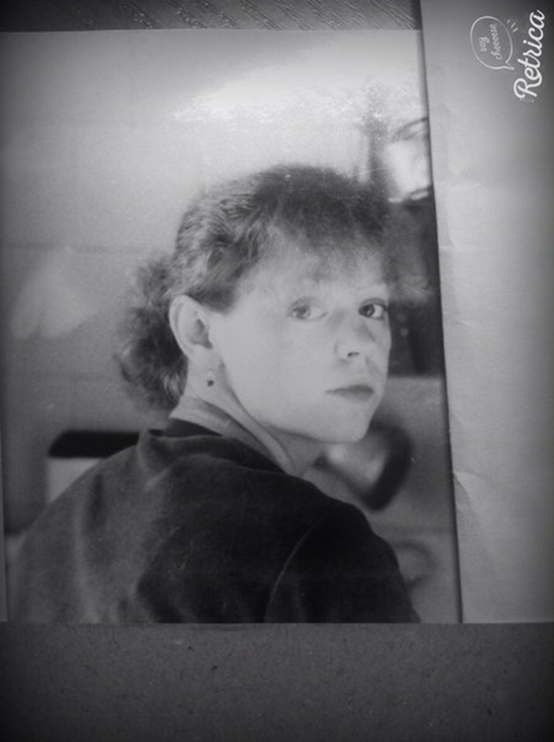 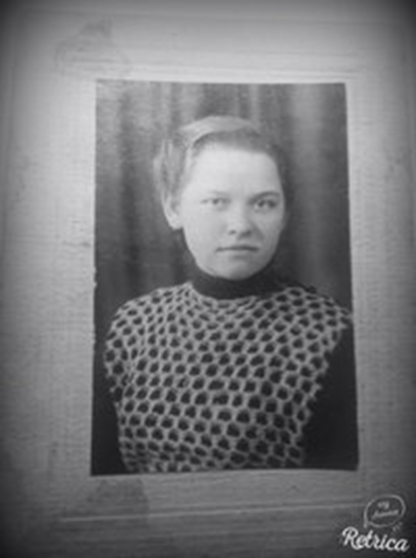 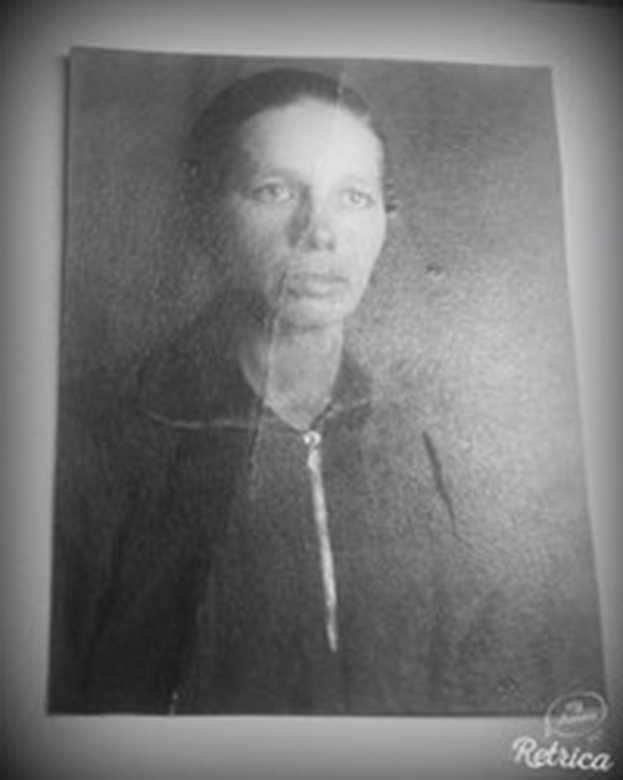 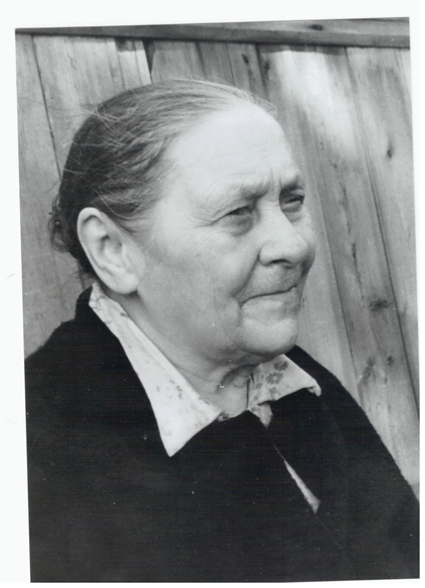 «Народ, не помнящий своего прошлого-не имеет будущего».    
                         М. Ломоносов.